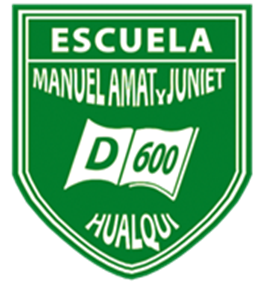 COBERTURA CURRICULAR 2018
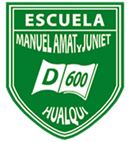 2
Primeros
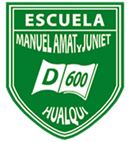 3
Segundos
4
Terceros
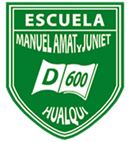 5
Cuartos
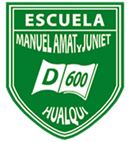 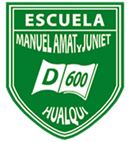 6
Quintos
7
Sextos
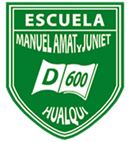 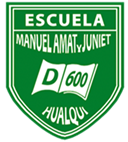 8
Séptimos
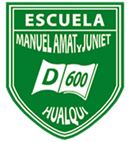 9
Octavos
Nivel Escuela
10
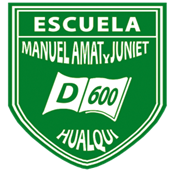 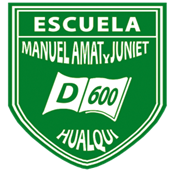 11
Cobertura Curricular a Nivel de Escuela:97%
12
Titulo XD